Помоћу апликације Тоур Буилдер мапирао сам манастире које су подигли Немањићи. https://tourbuilder.withgoogle.com/tour/ahJzfmd3ZWItdG91cmJ1aWxkZXJyEQsSBFRvdXIYgIDg6KSZjQsM
Повео сам ученике на пут задужбина владара из династије Немањићи.
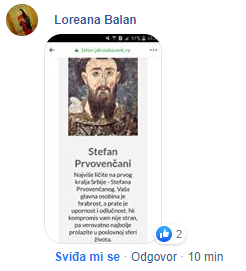 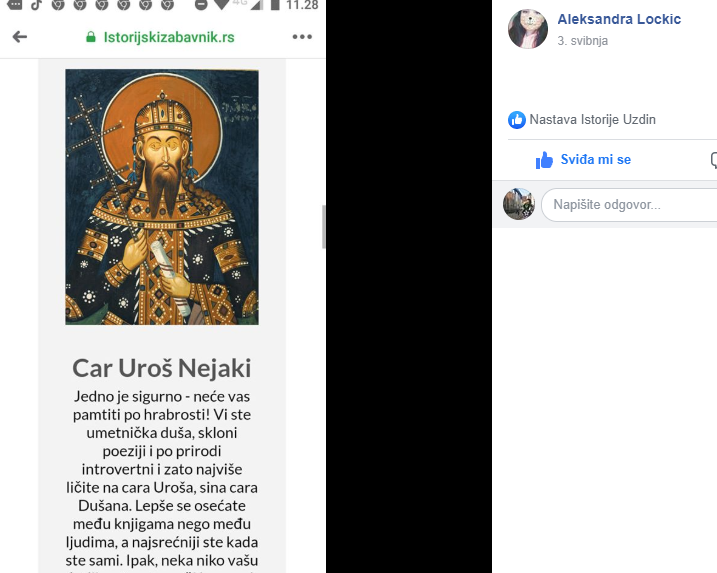 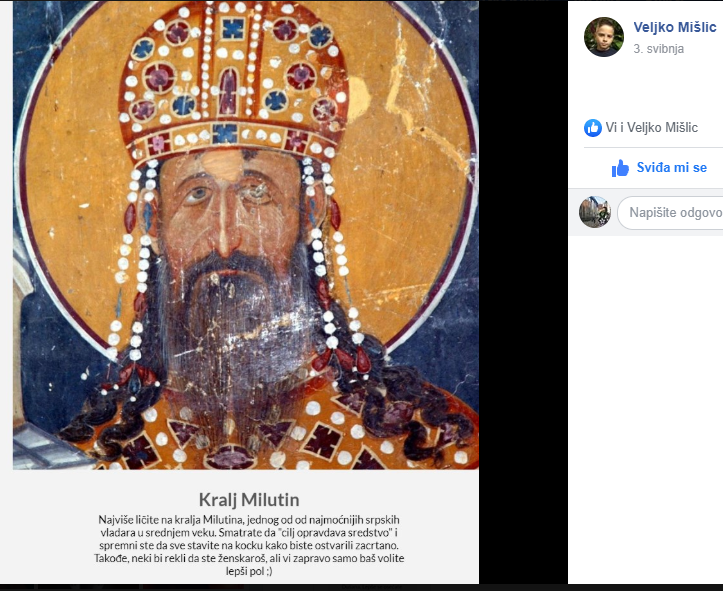 Ученици су преко друштвене мреже инстаграм промовисали националну историју.
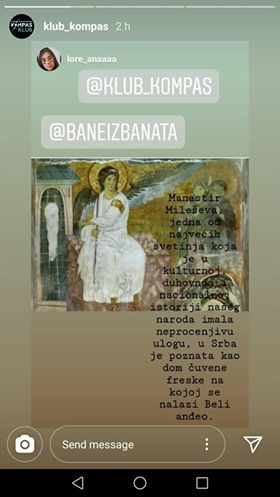 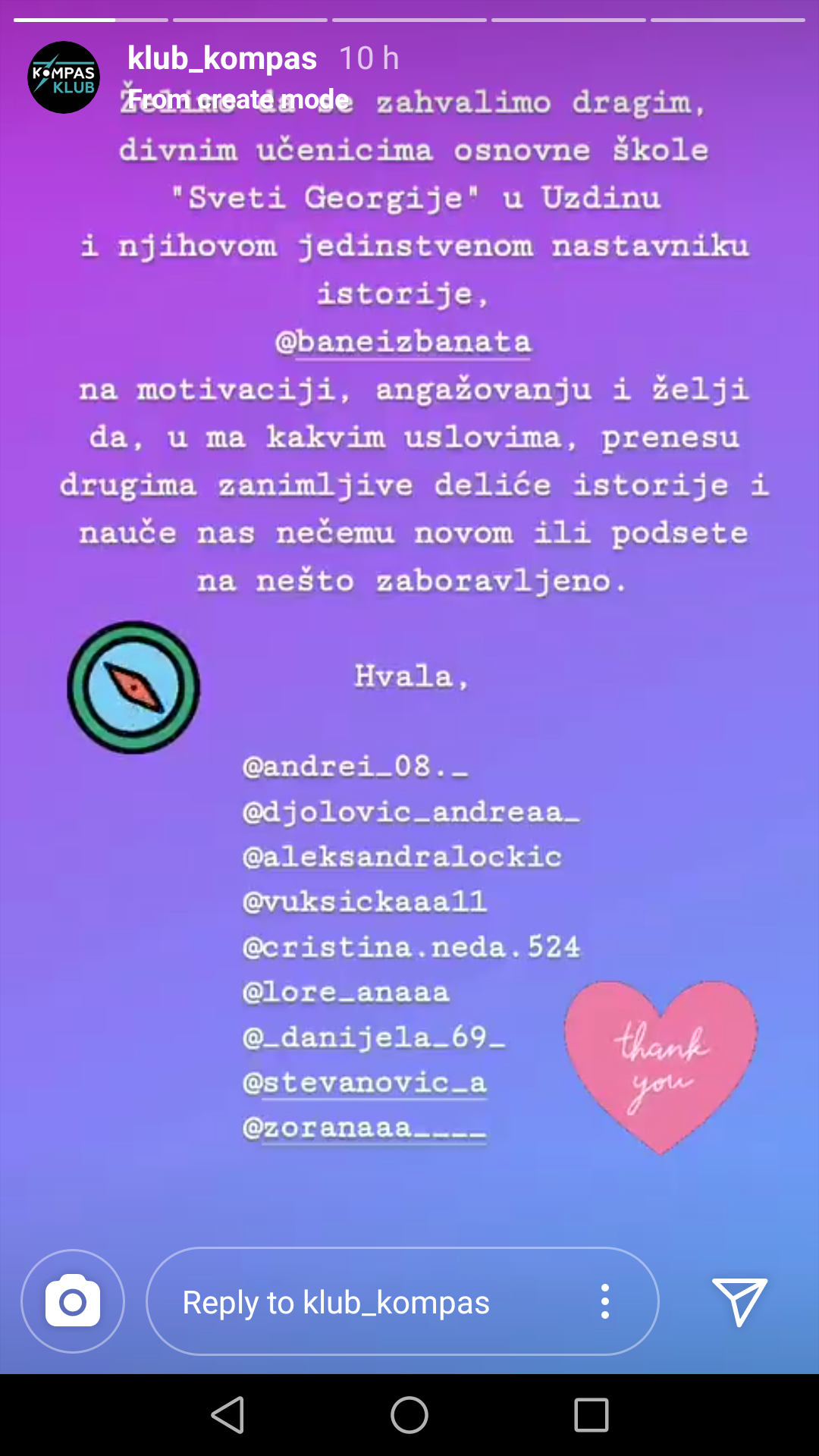 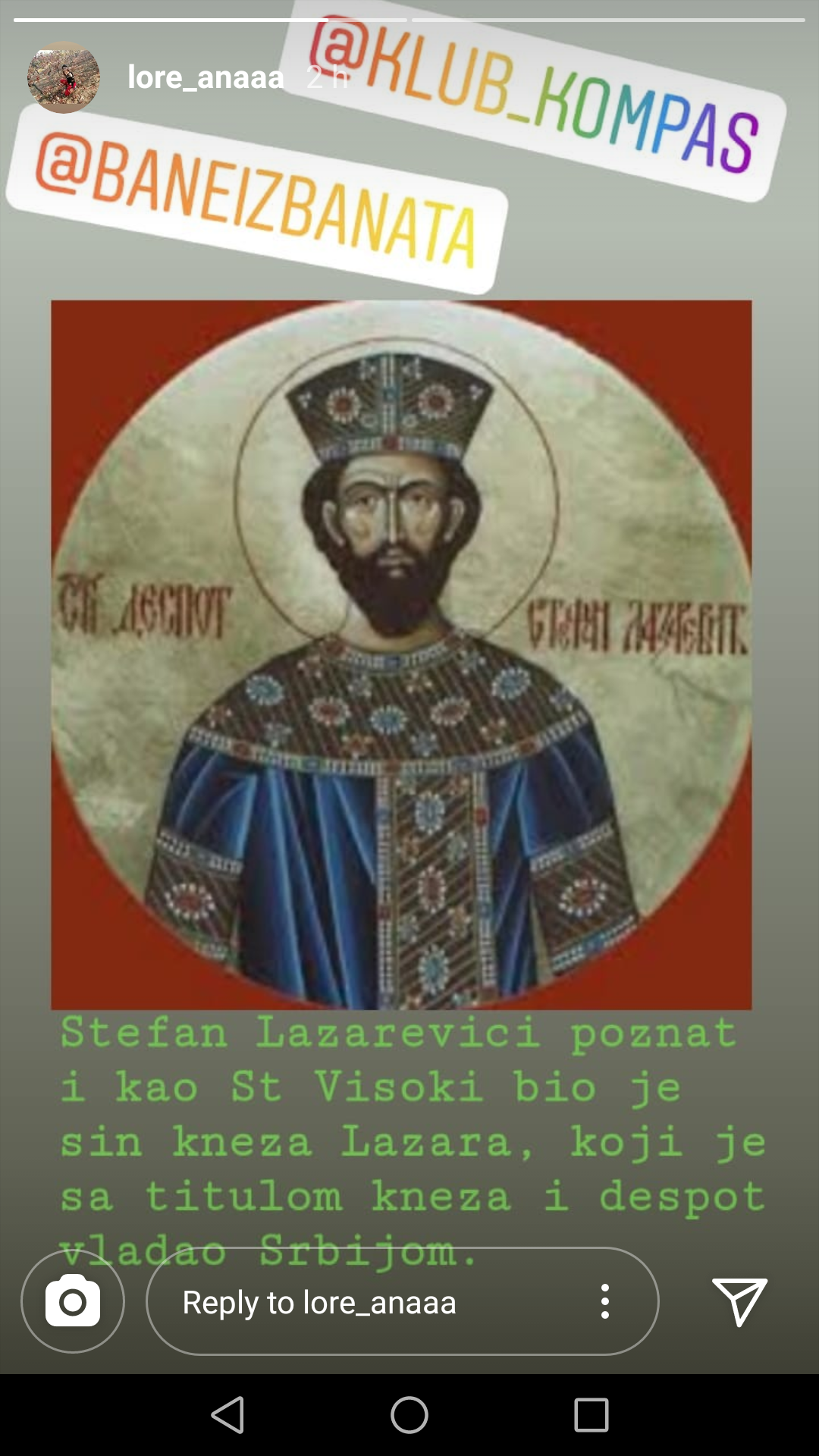 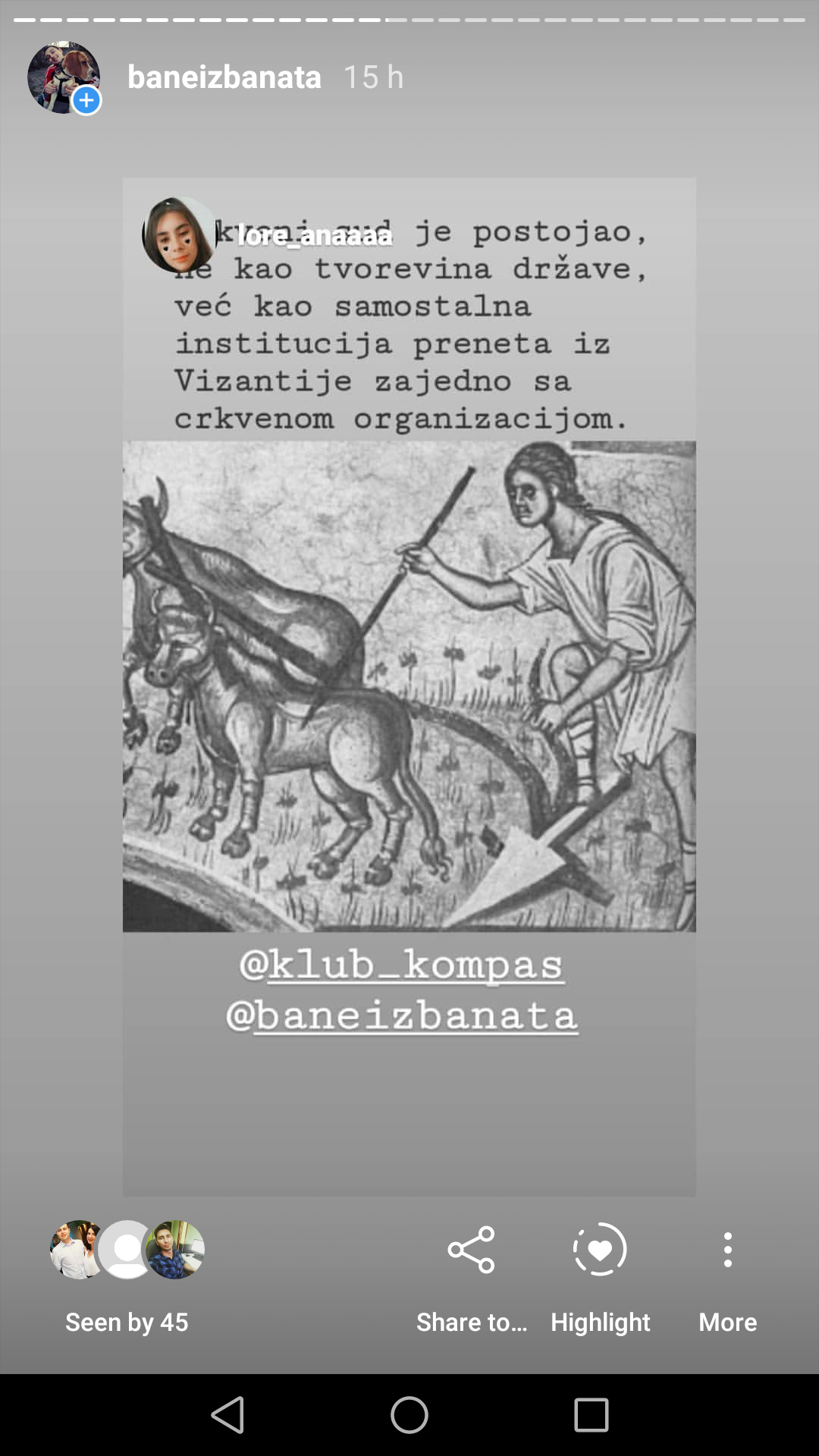 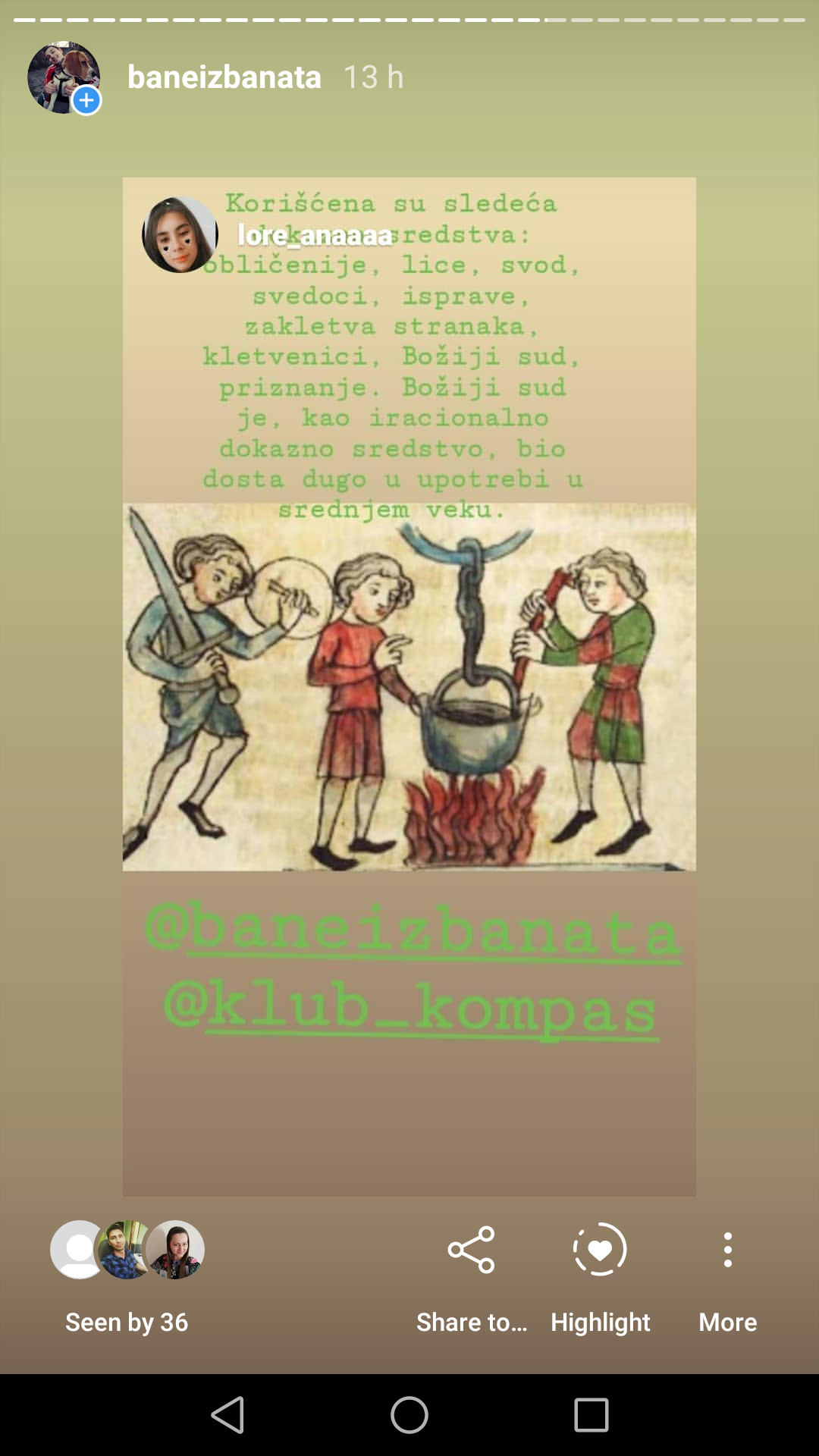 Преко апликације кахоот ученицима сам организовао квиз провере знања.
https://create.kahoot.it/share/nemanjici/1192c06a-74dc-412d-a583-afbfd4cc5aa4
Ученици су се заинтересовали за средњевековну националну историју и изразили жељу да сниме влогове. Један је завршен о деспоту Стефану Лазаревићу, у изради су о владарима из династије Немањић. Пратите мој јутјуб канал поставићу ђачке влогово како их буду снимали. https://www.youtube.com/watch?v=CZb6V3fPEo0
Повратна информација од ученика
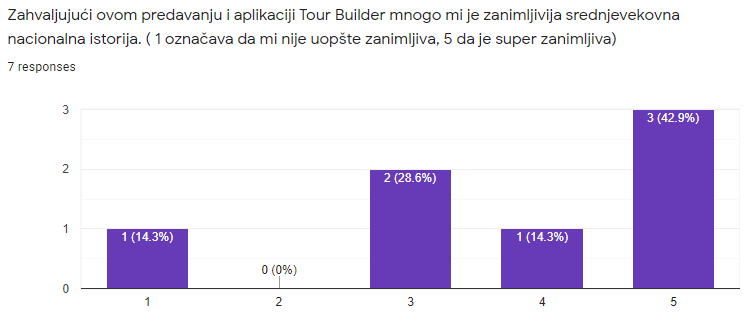